ДЕНЬ СЕЛА
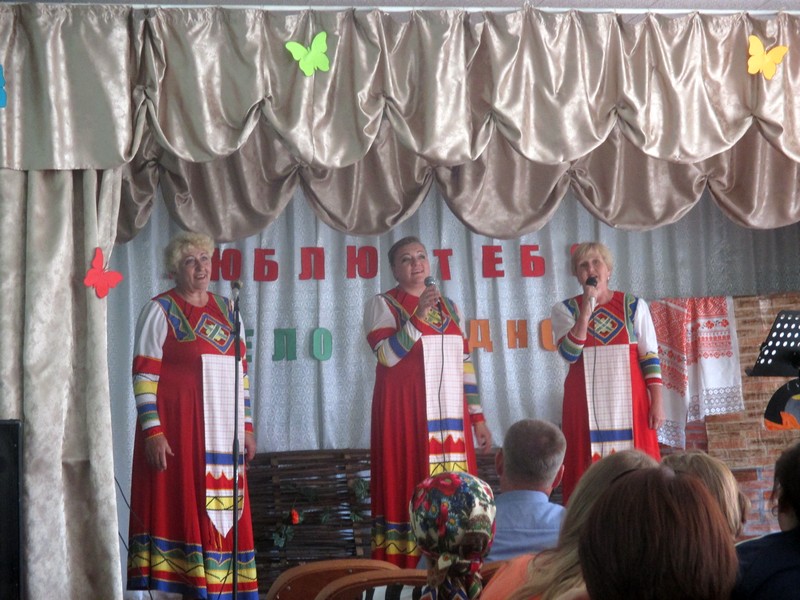 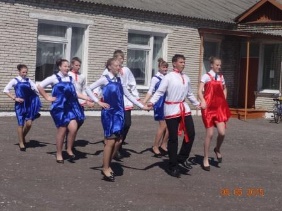 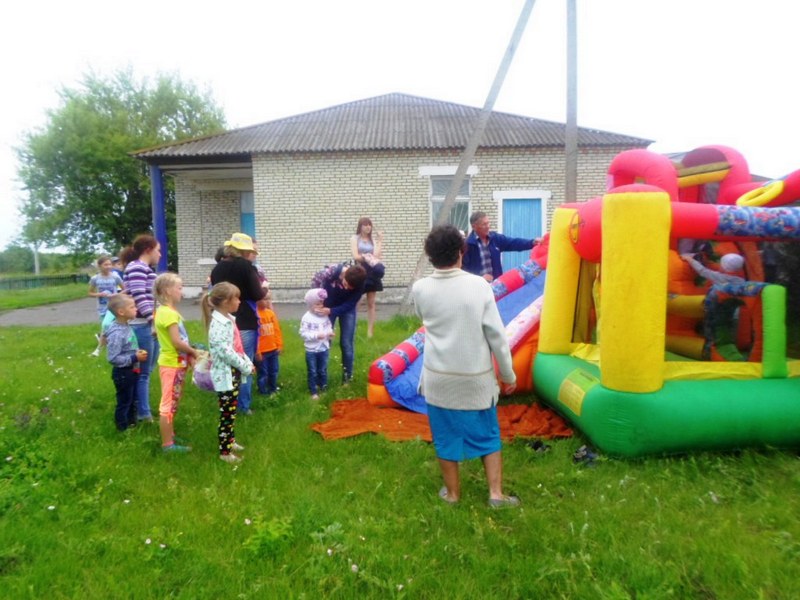 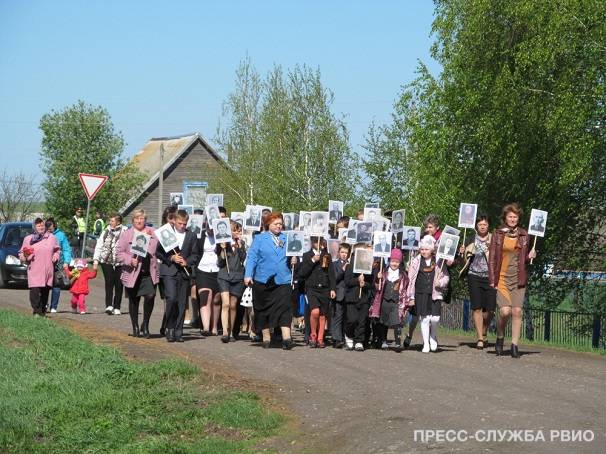 АКЦИЯ «БЕССМЕРТНЫЙ ПОЛК»
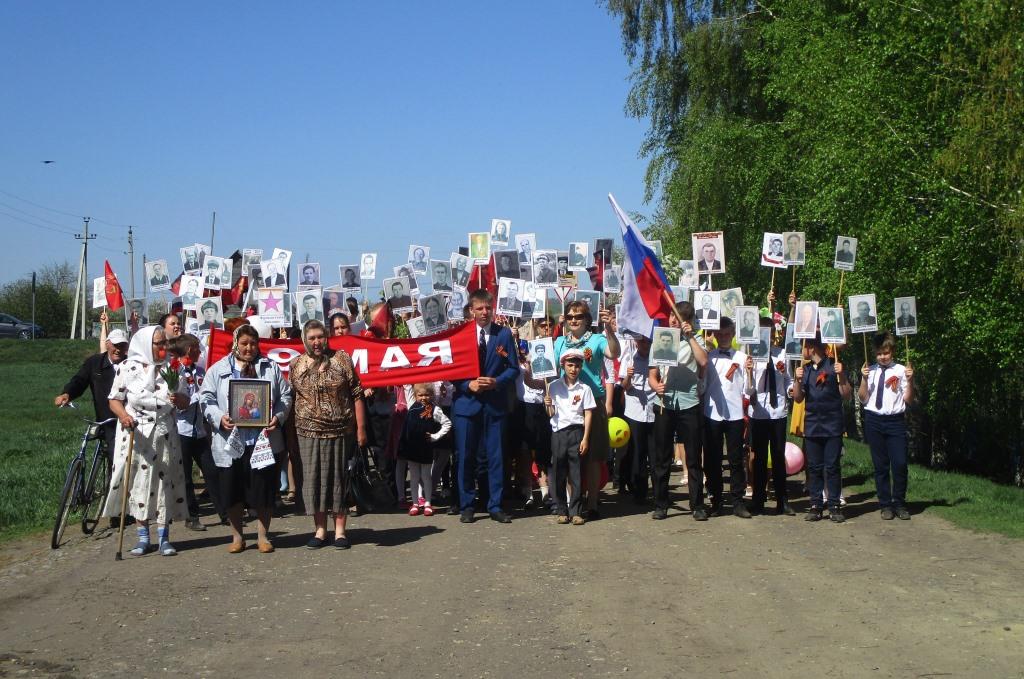 НИКТО НЕ ЗАБЫТ, НИЧТО НЕ ЗАБЫТО
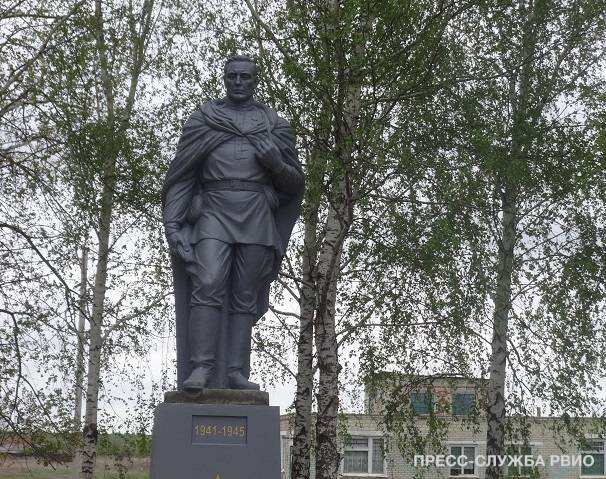 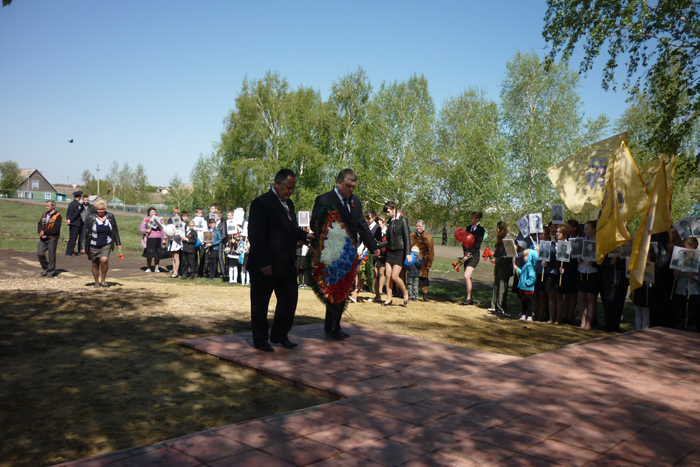 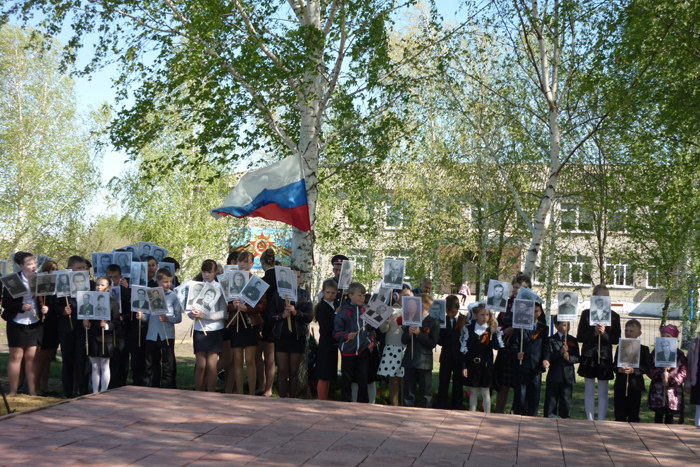 САД ПОБЕДЫ
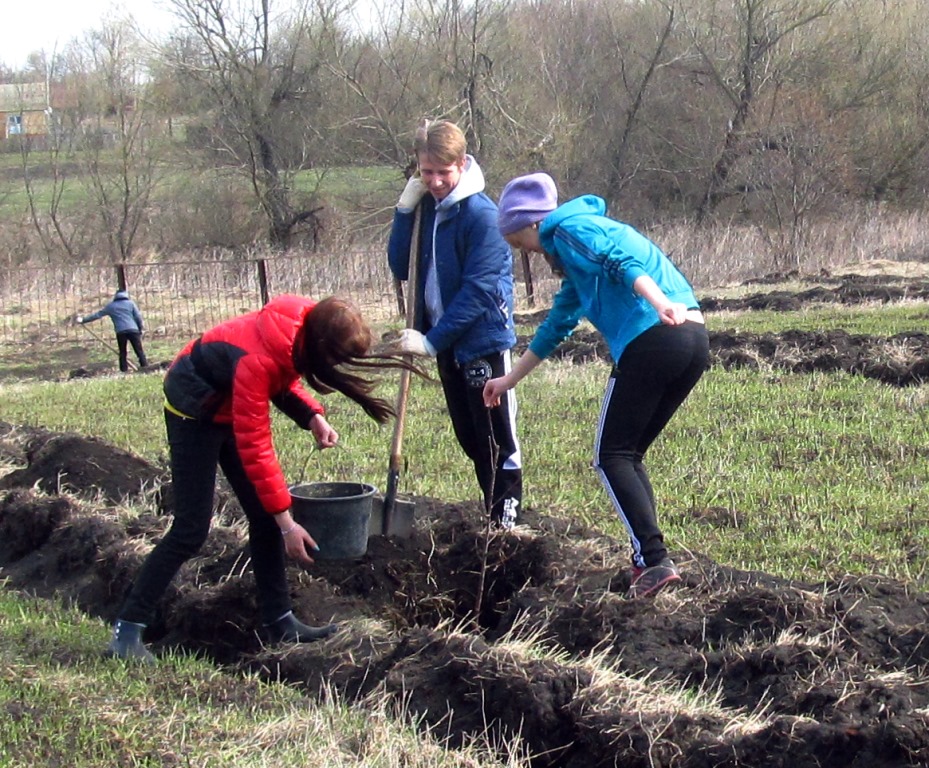 ОТКРЫТИЕ МЕМОРИАЛЬНОЙ ДОСТИ ВОИНУ-АФГАНЦУ В.В. СТЕПАНОВУ
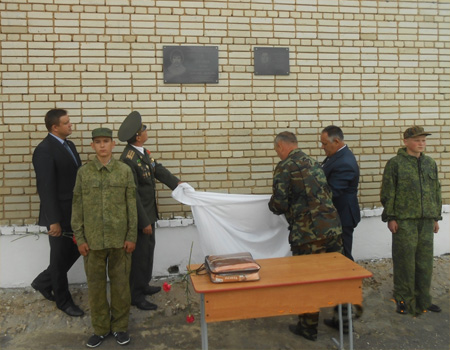 МБОУ СОШ С. НОВОЕ ДЕМКИНО
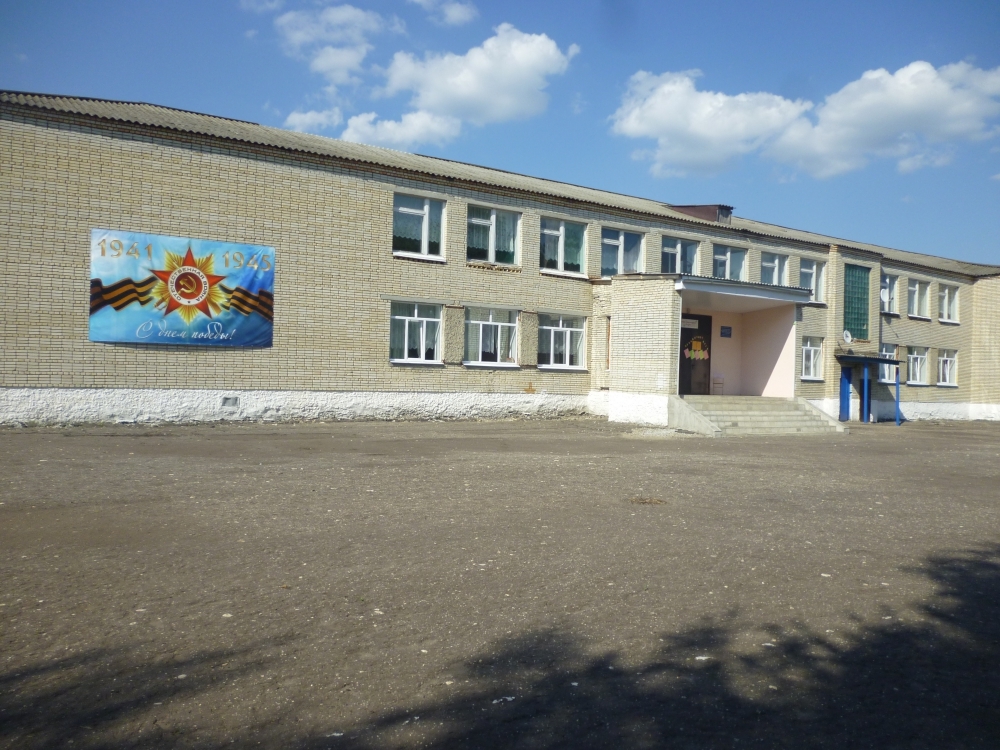 КУЛЬТУРНО-ДОСУГОВЫЙ ЦЕНТРс. НОВОЕ ДЕМКИНО
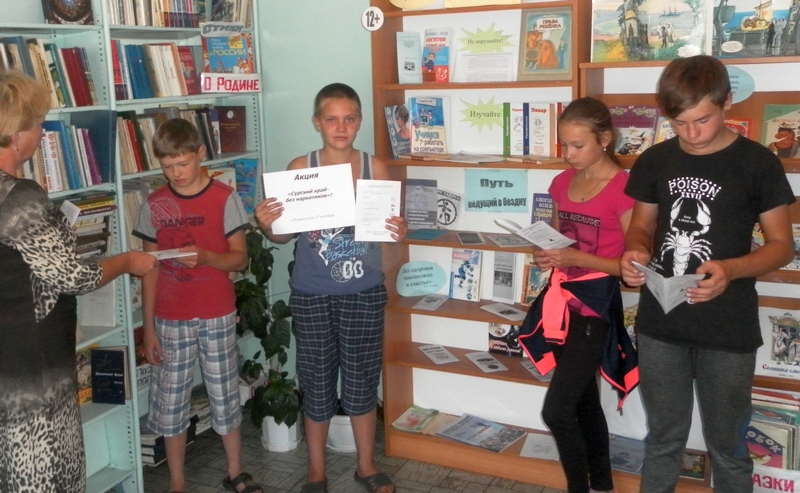 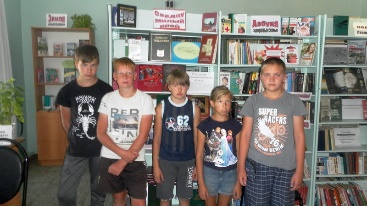 РЕМОНТ АВТОДОРОГИ
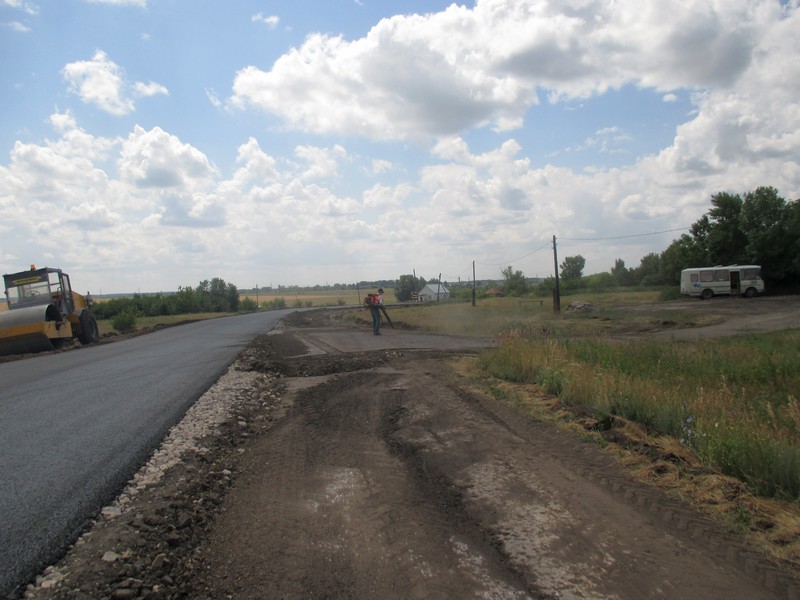